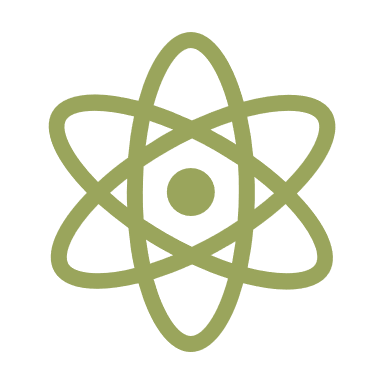 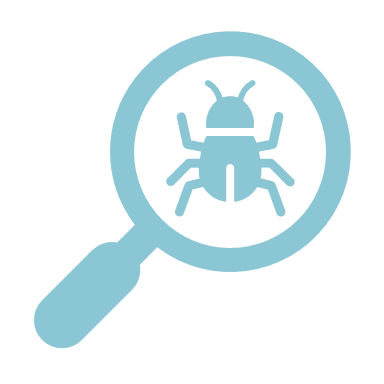 One Health in Remote Communities
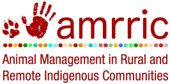 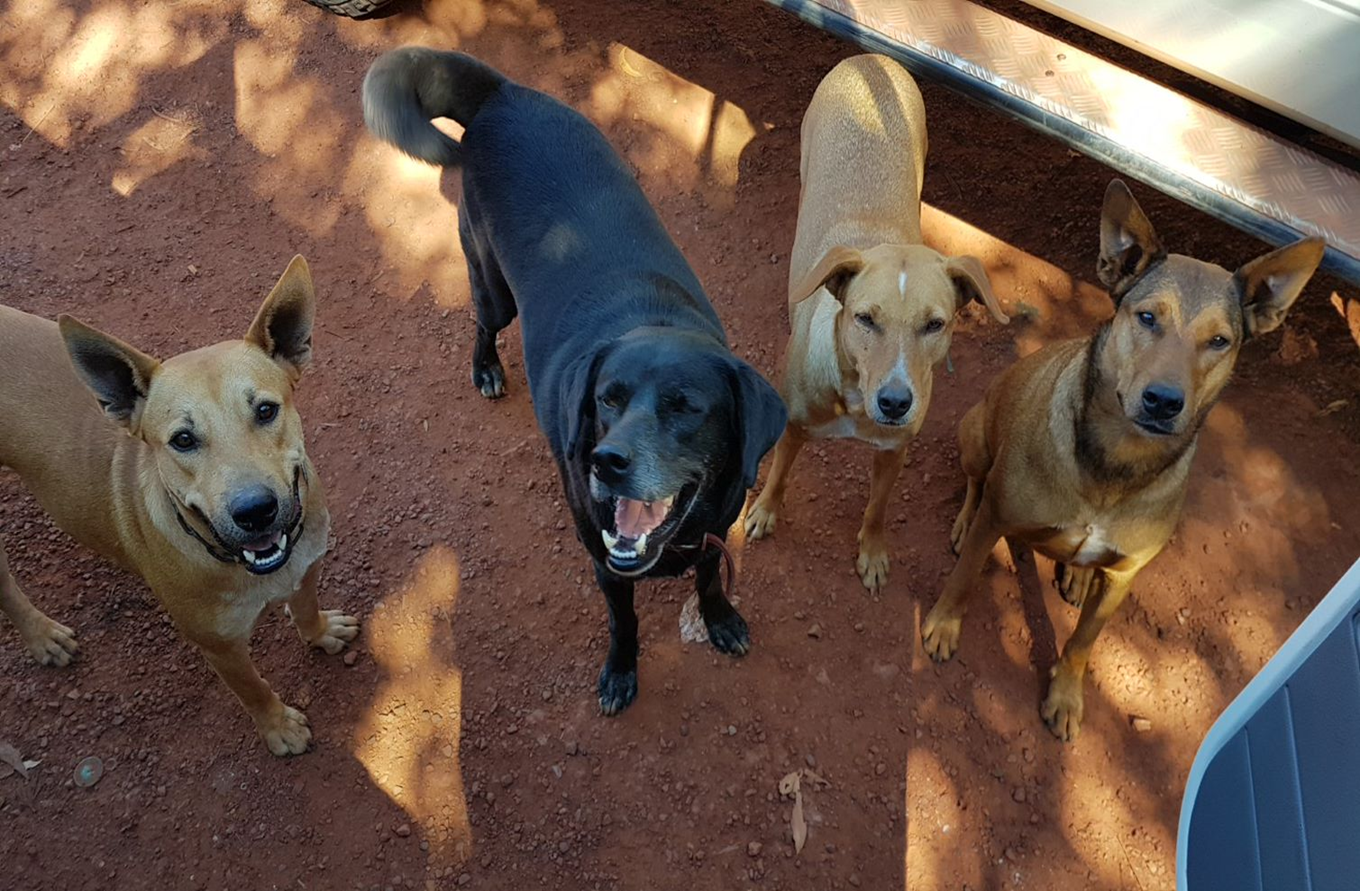 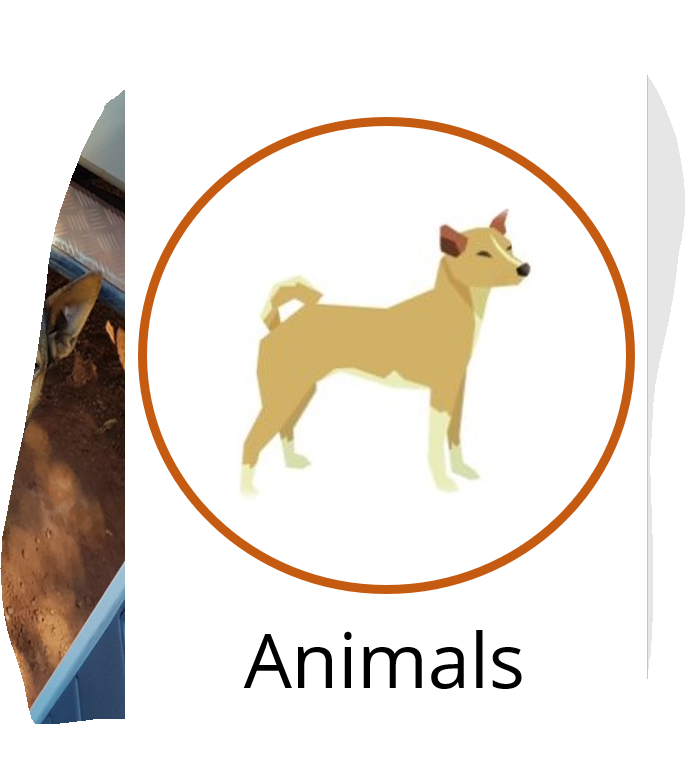 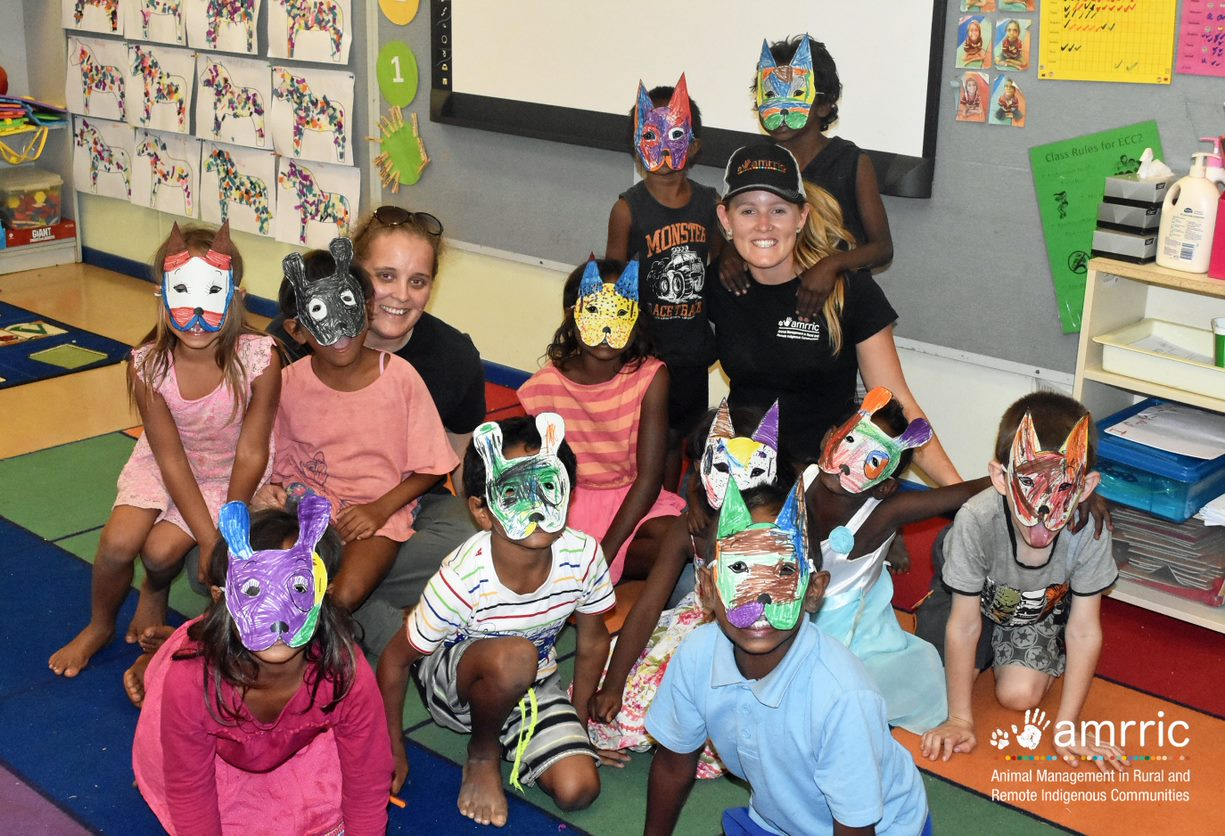 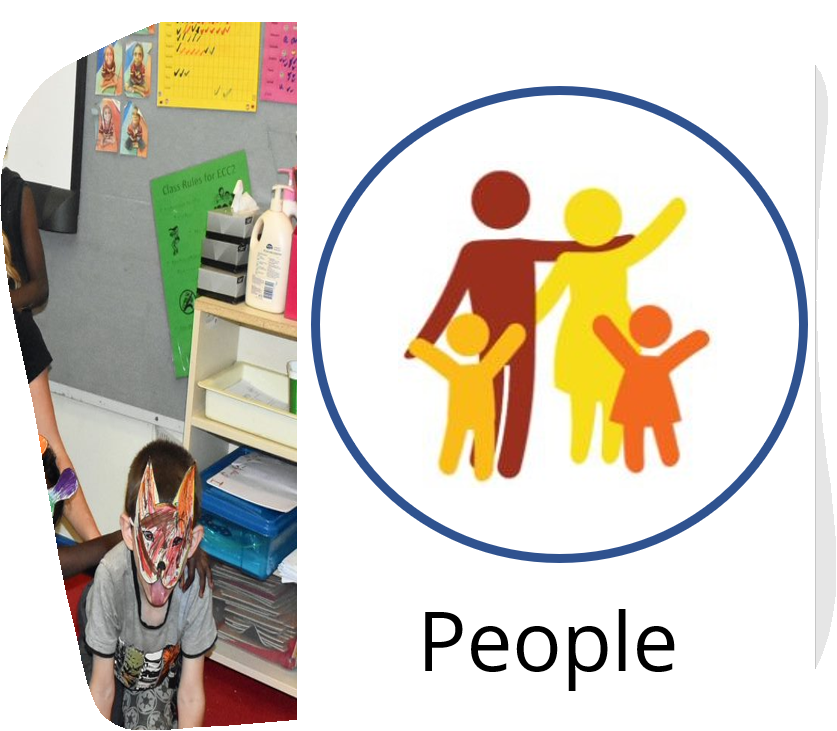 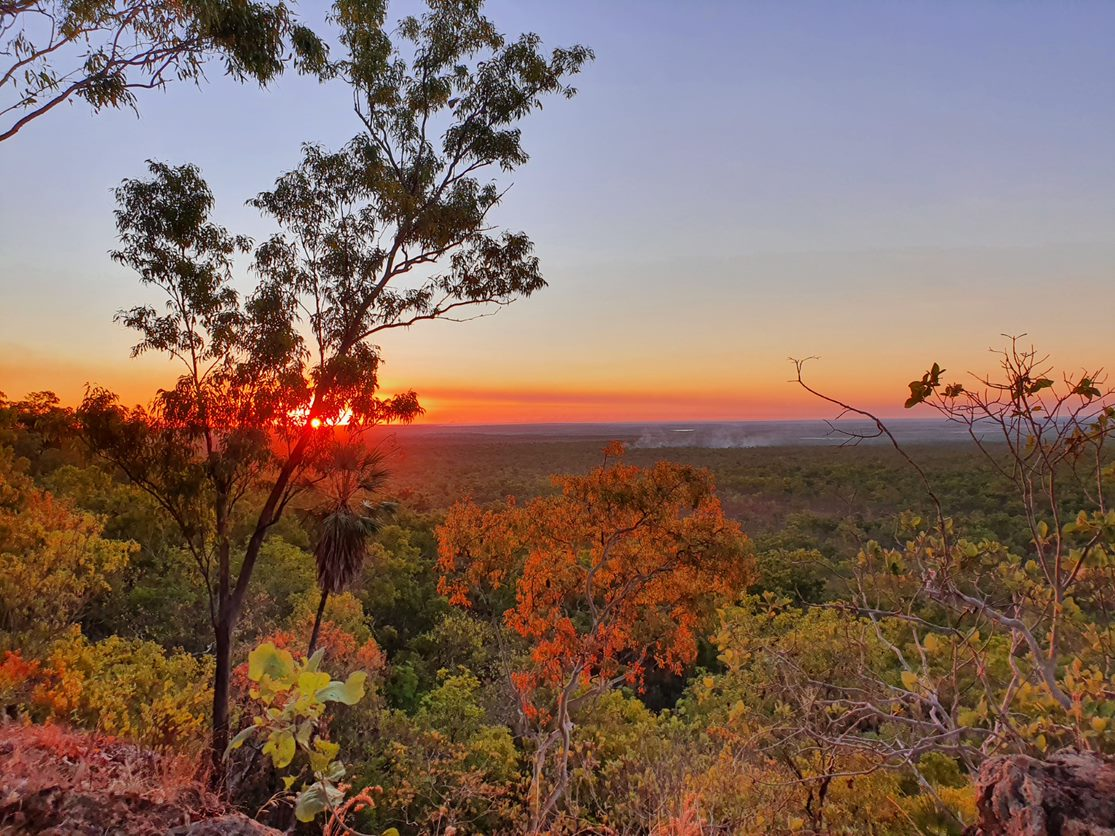 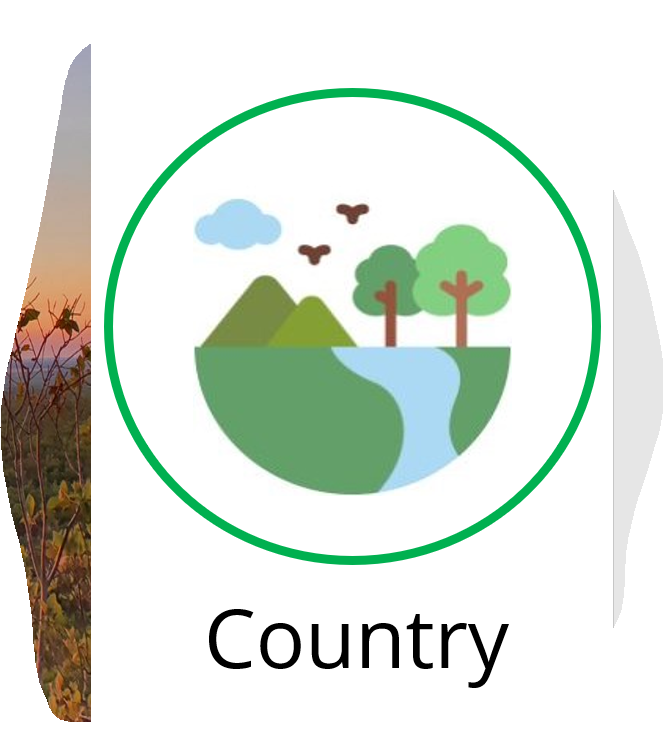 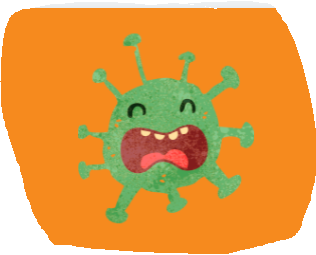 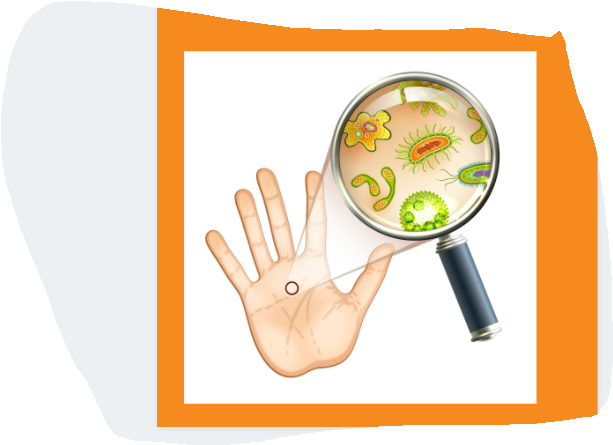 Disease and Germs
How does disease and germs affect animals, people, and country?
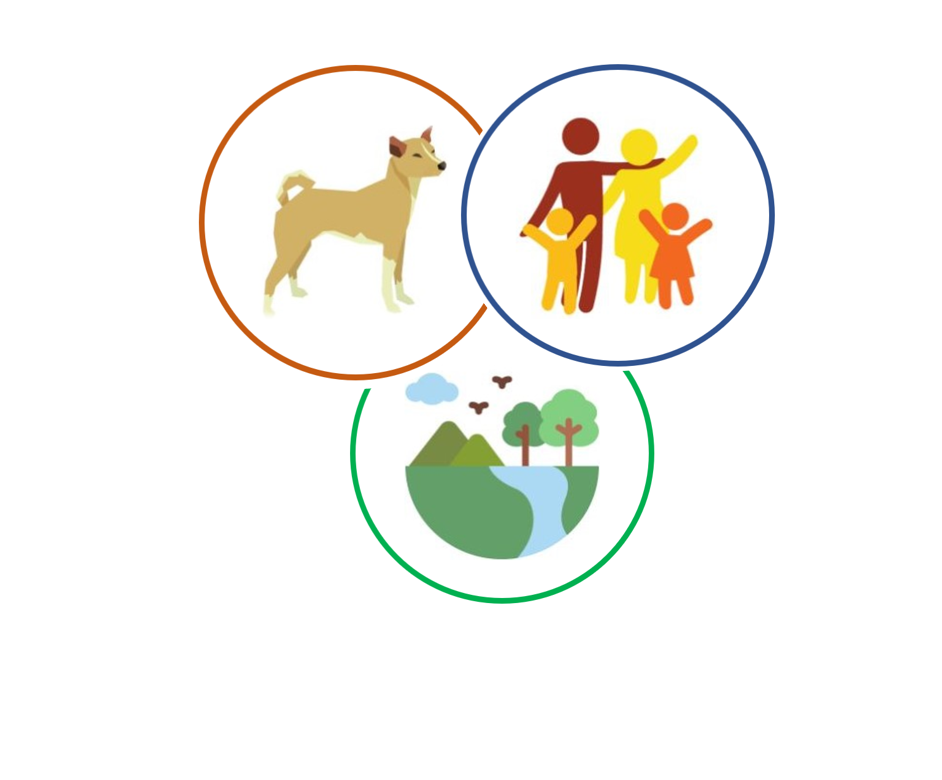 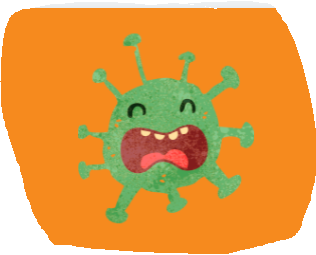 +
= ?
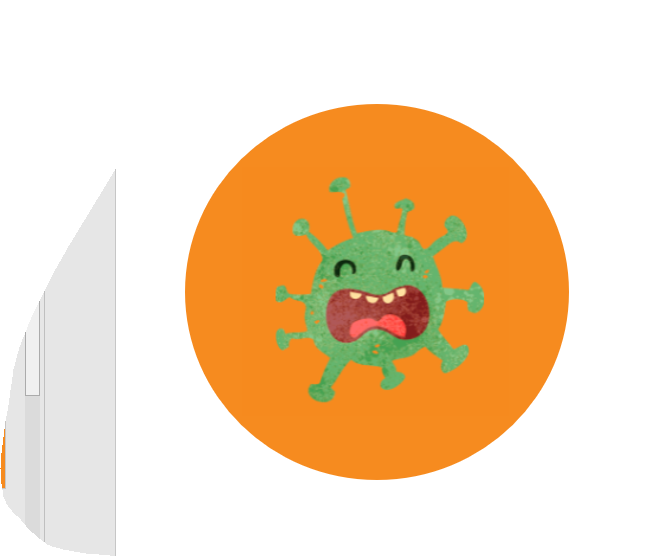 =  Parvovirus
Parvovirus
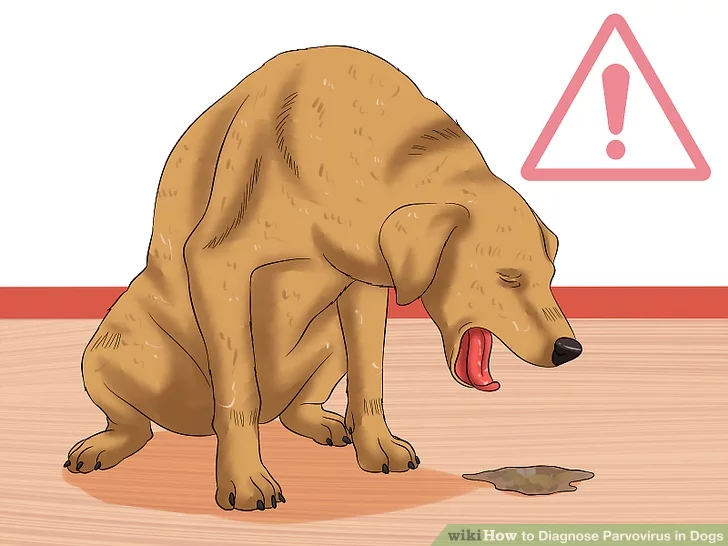 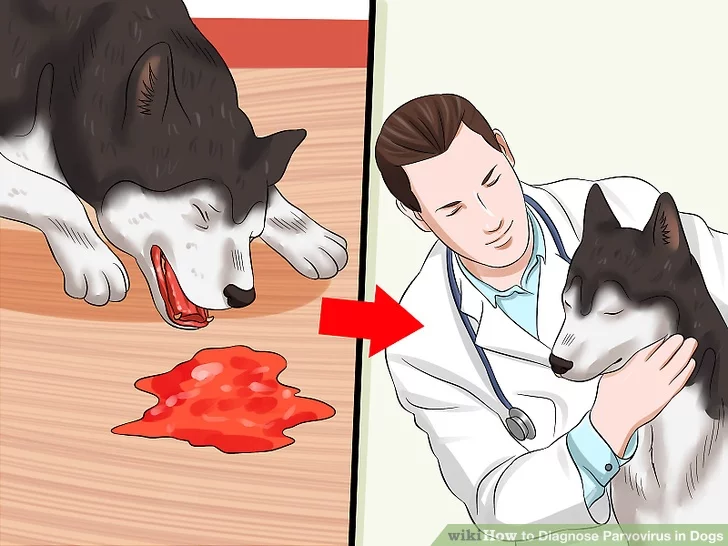 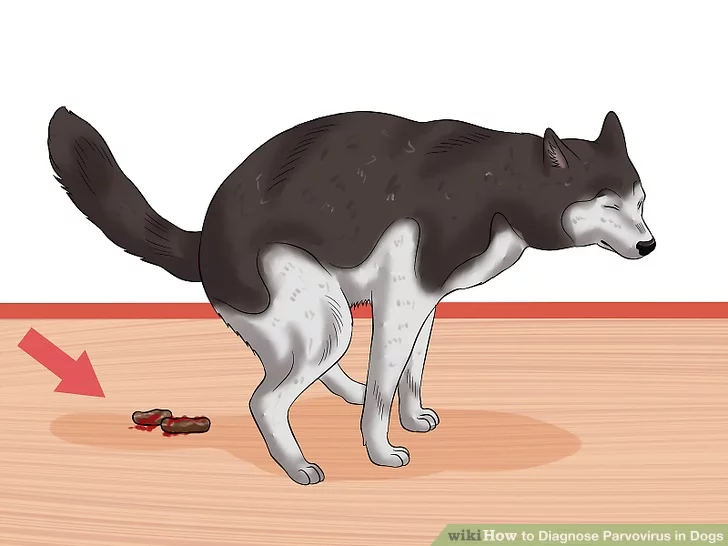 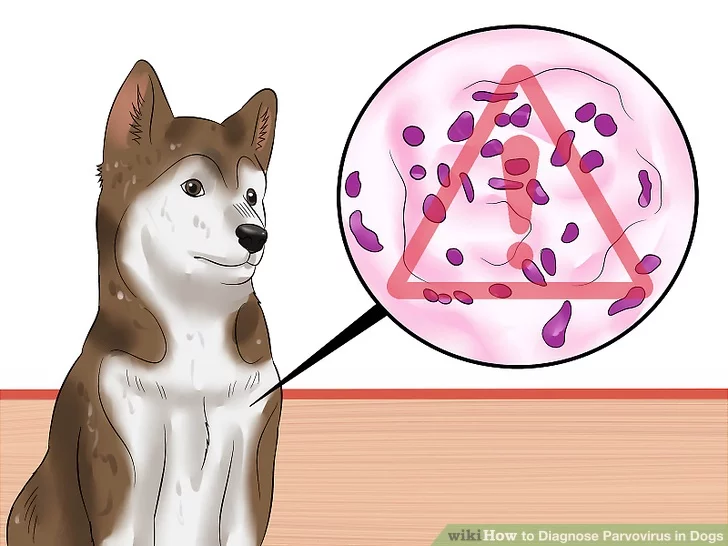 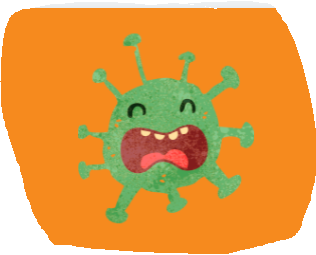 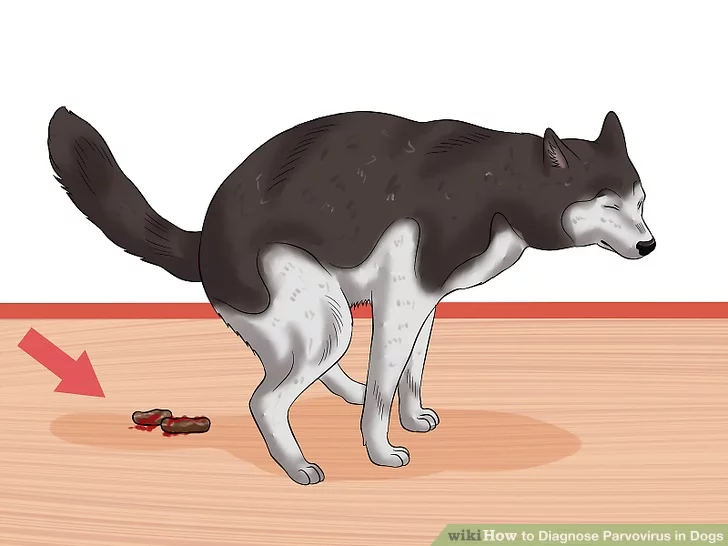 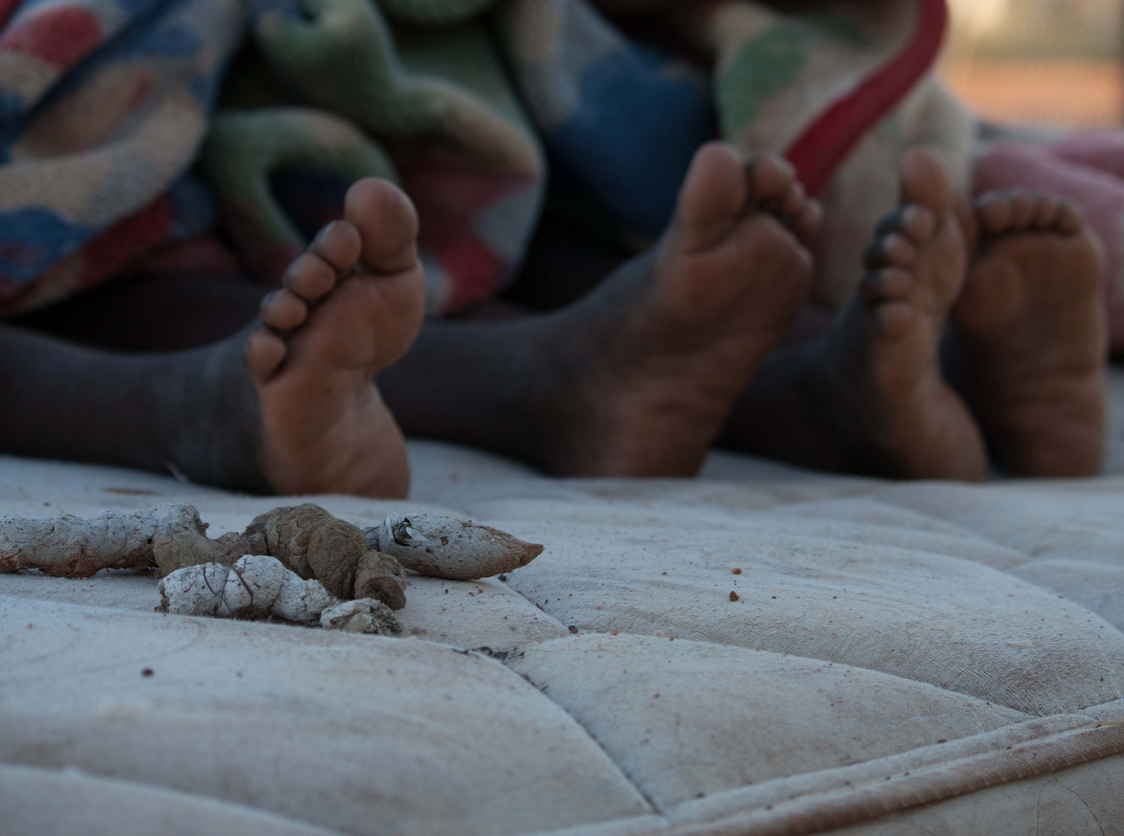 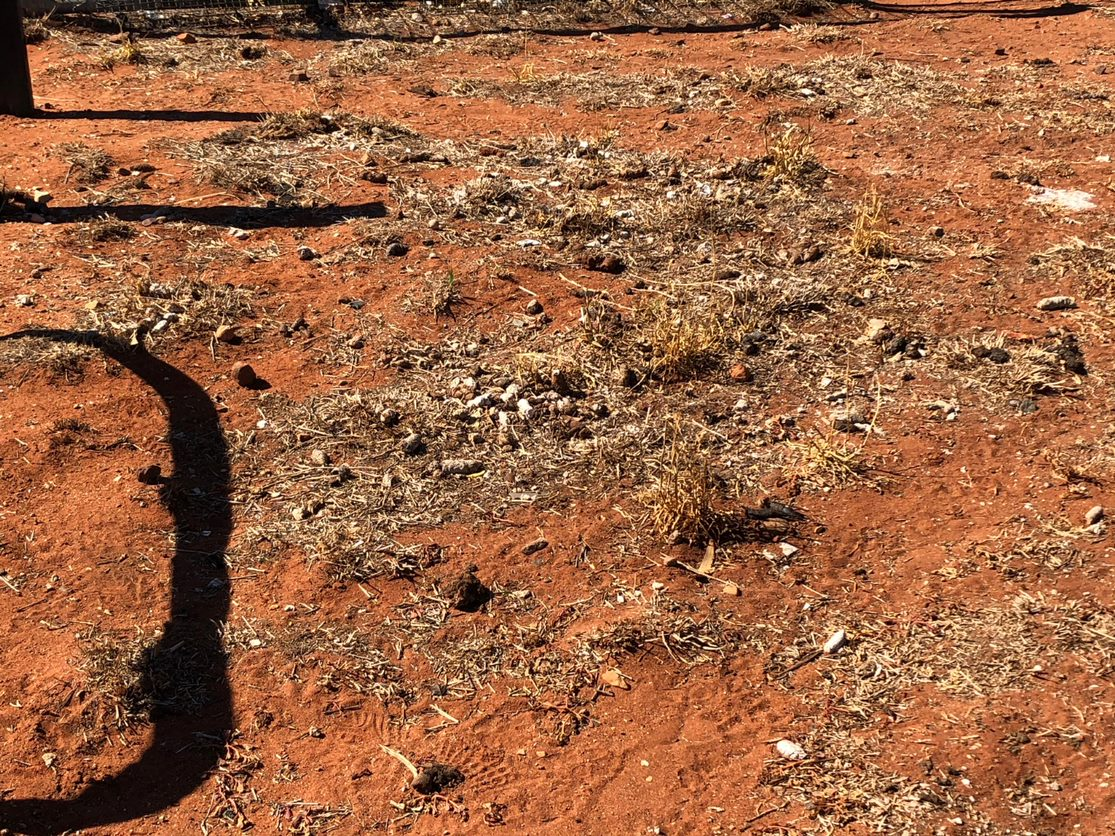 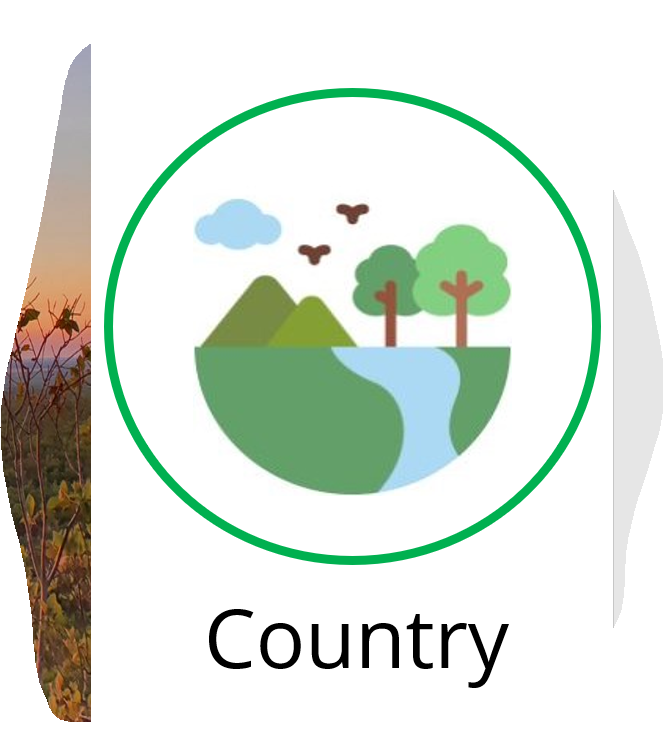 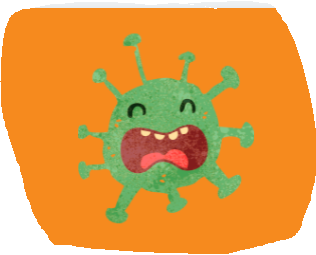 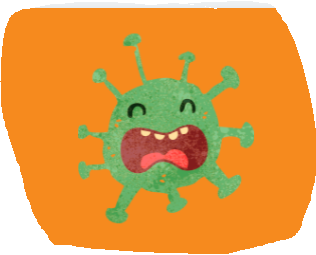 Parvovirus germs live in dirt and animal poo
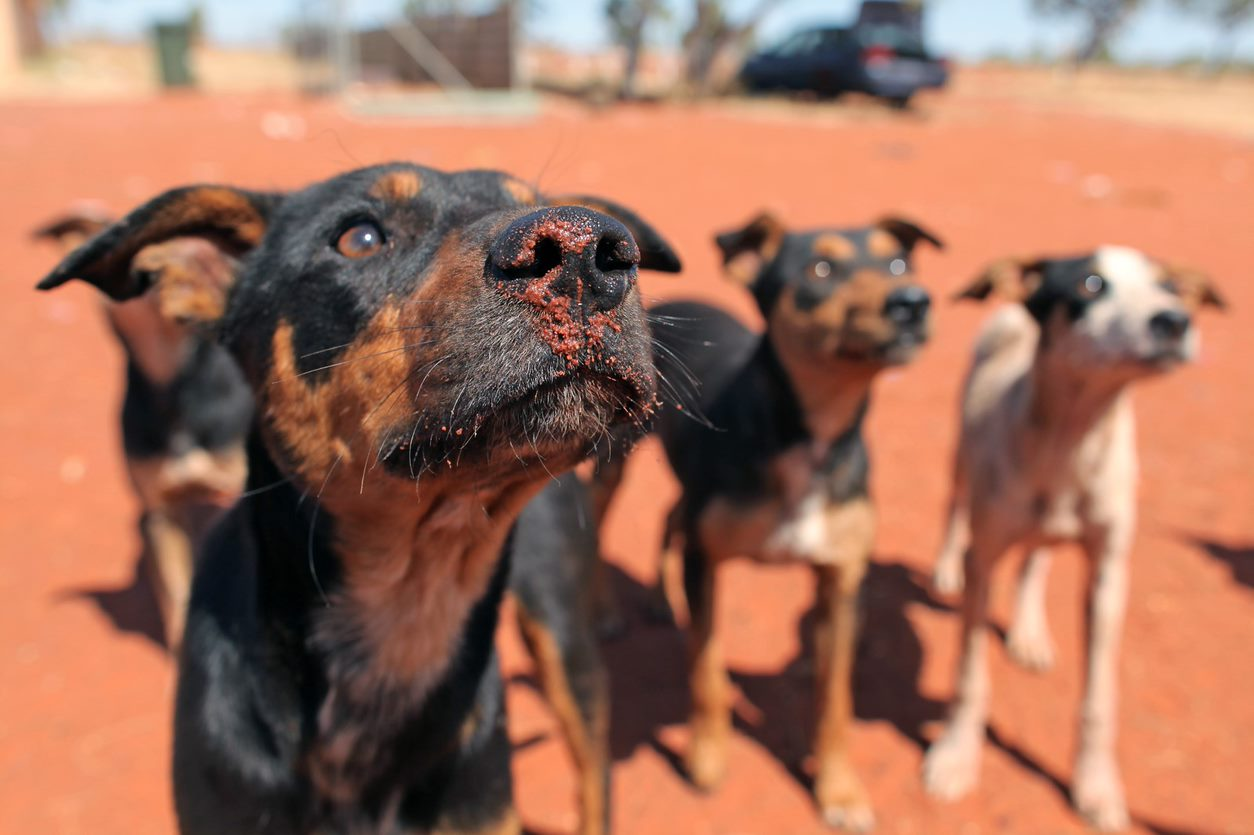 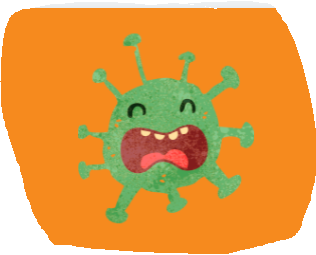 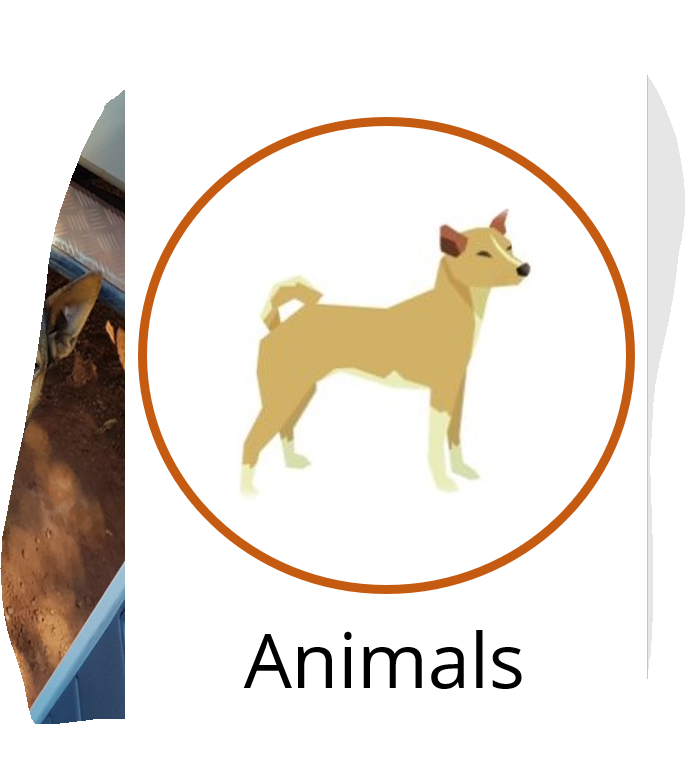 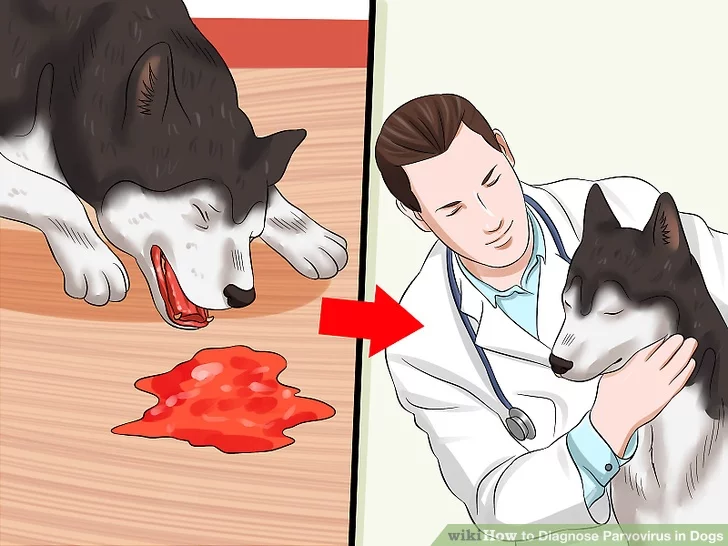 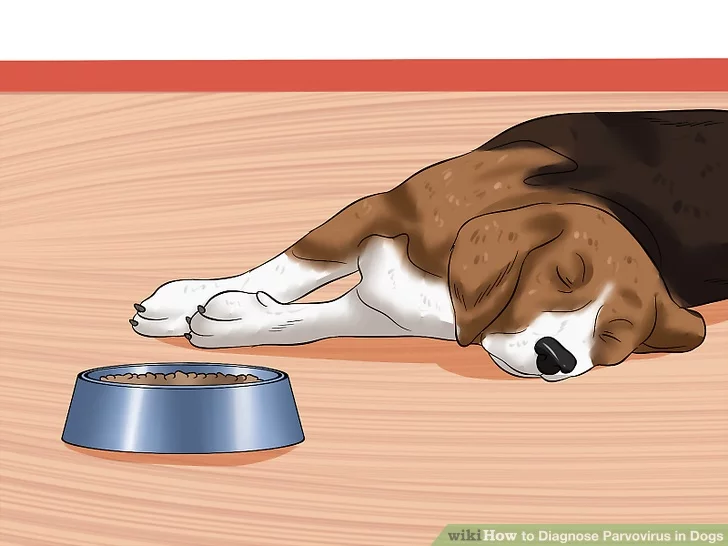 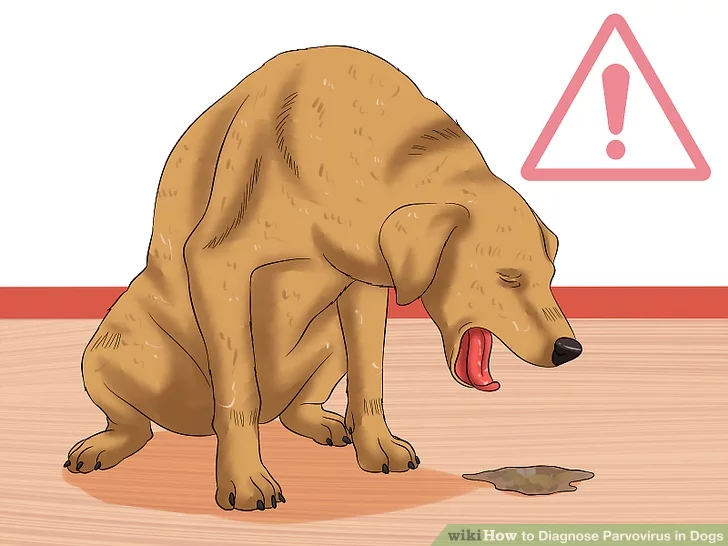 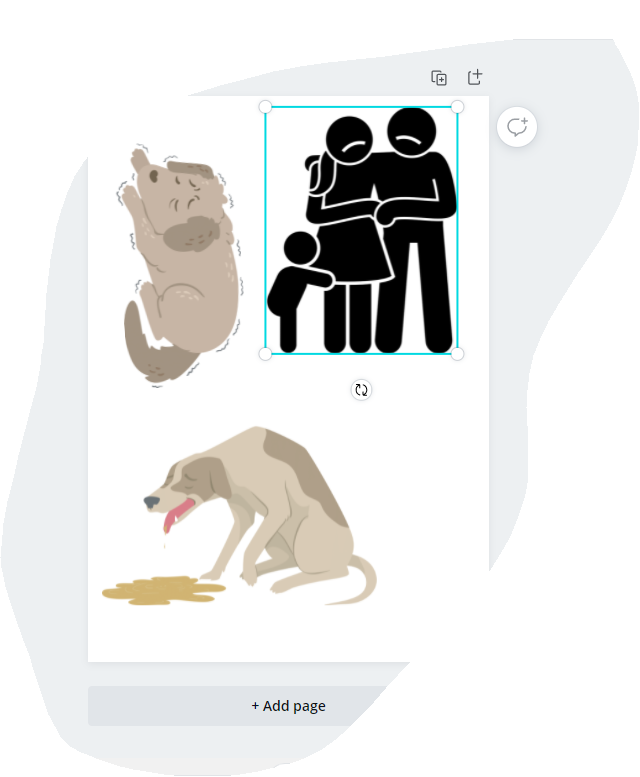 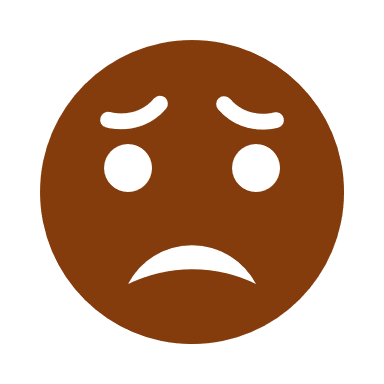 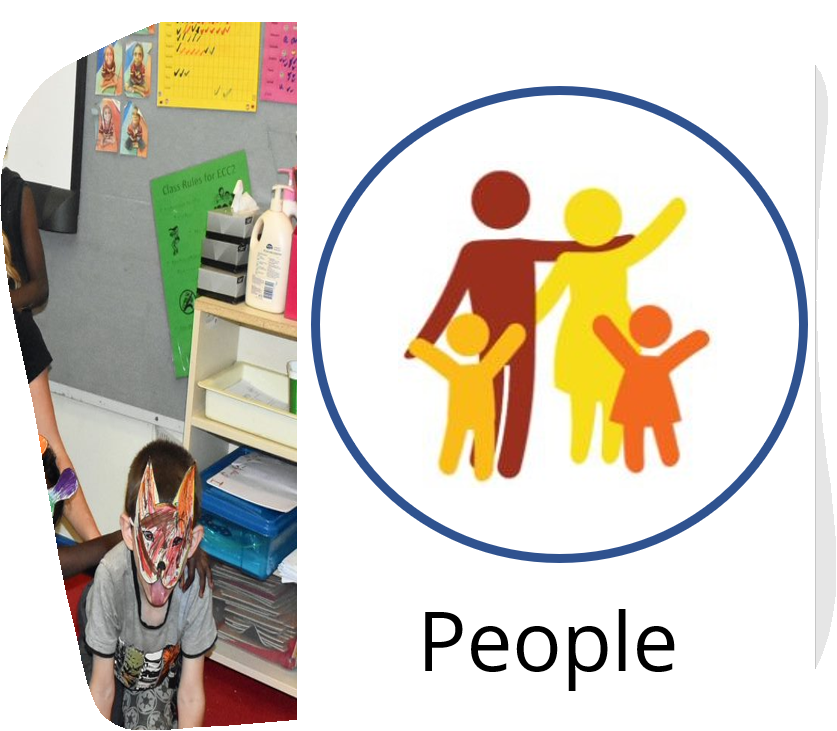 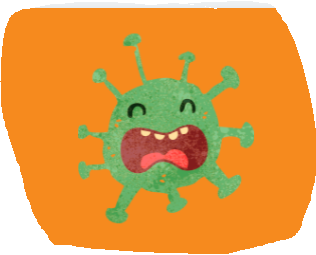 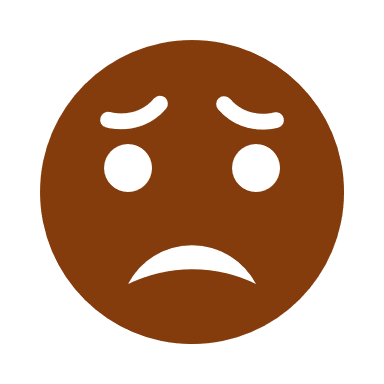 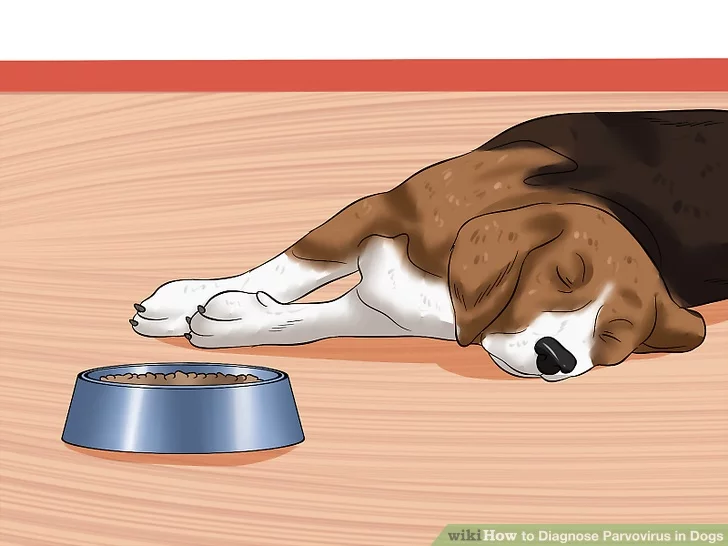 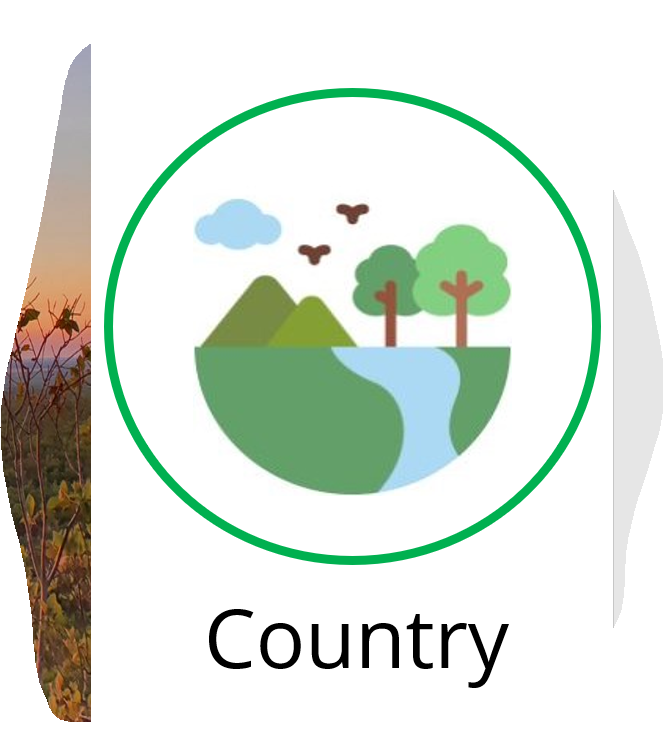 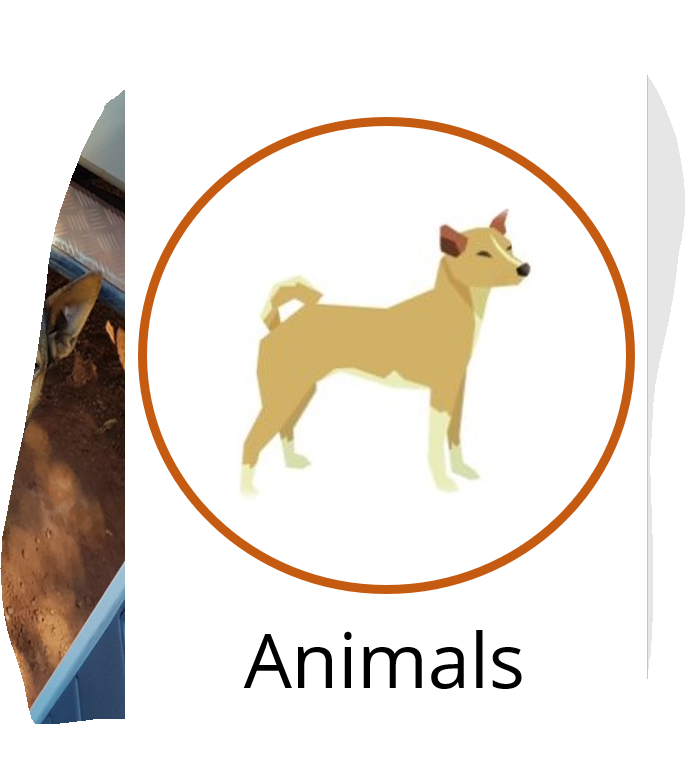 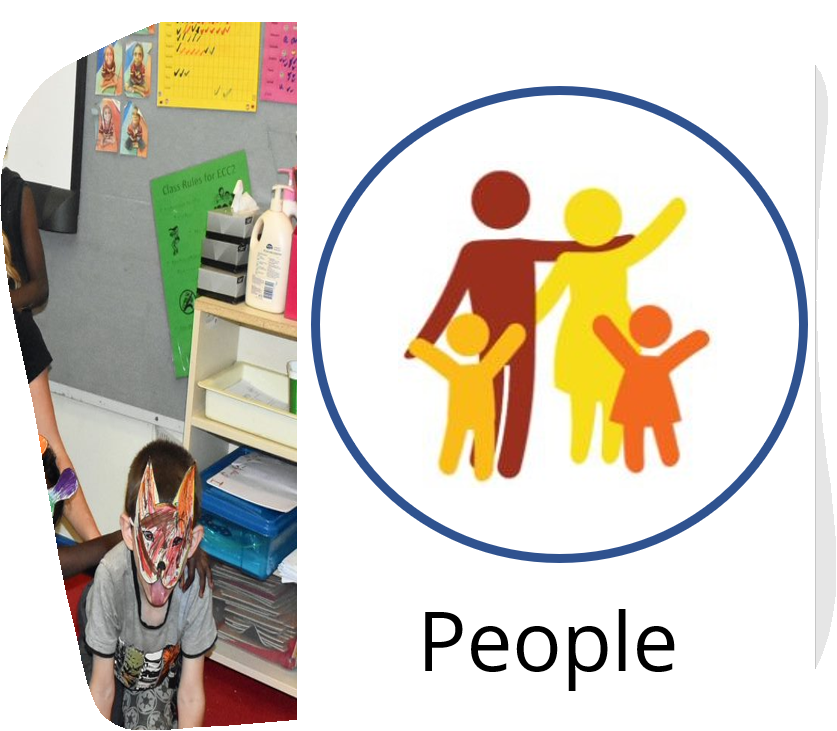 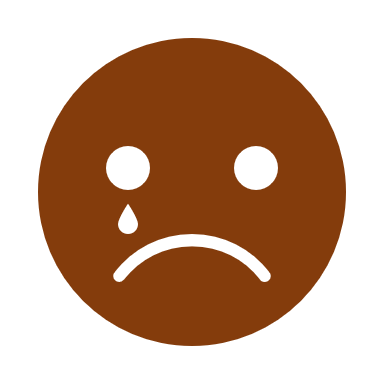 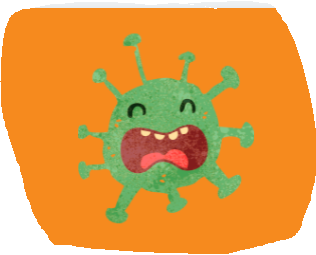 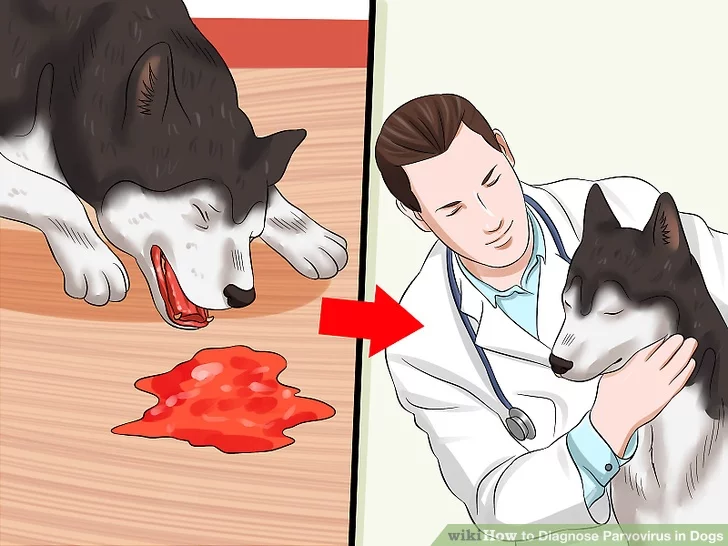 Parvo germs live in 
the dirt
Germs make animals sick
Sick animals make people sad
How do we stop parvovirus?
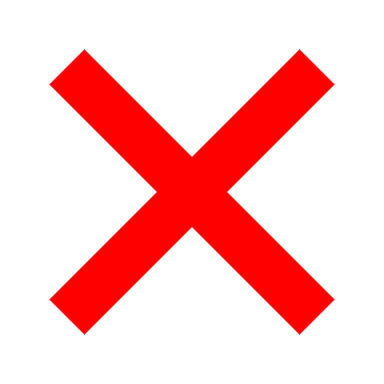 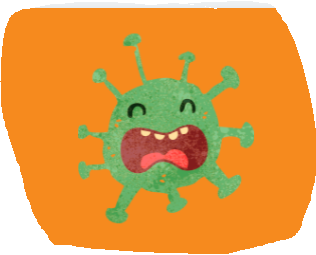 ?
Vaccinations
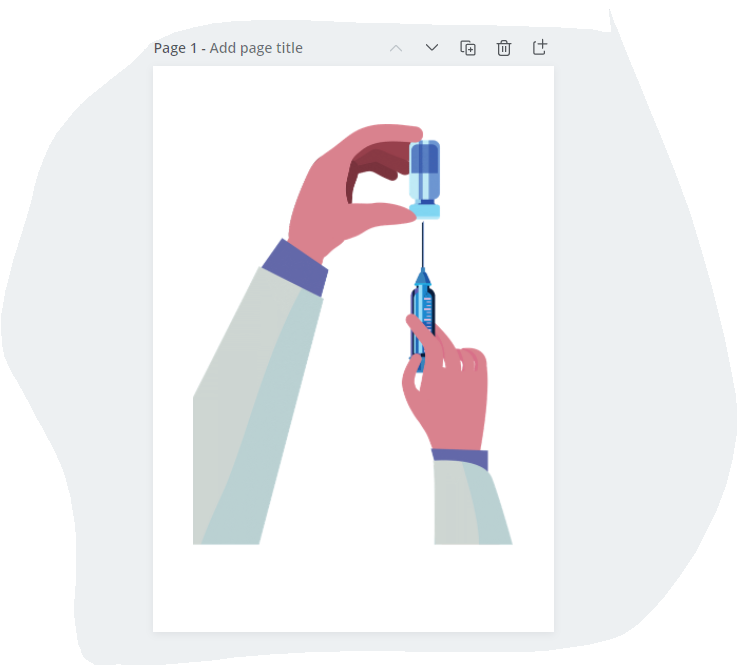 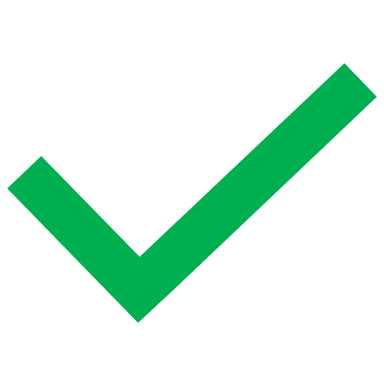 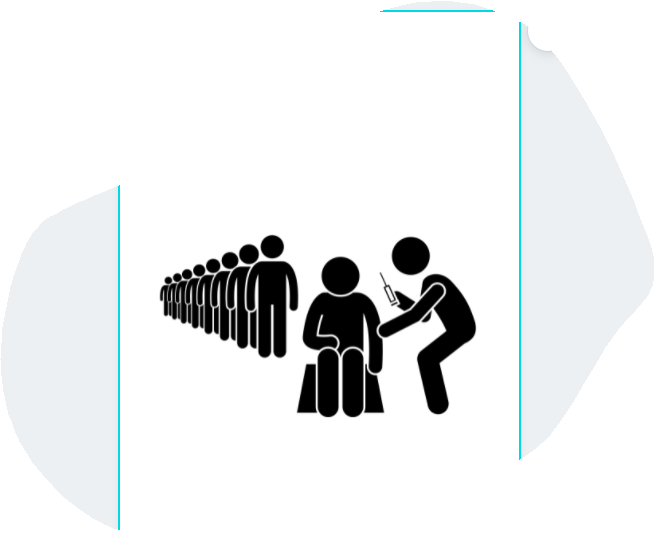 Did you know…Dogs can get vaccinations too!
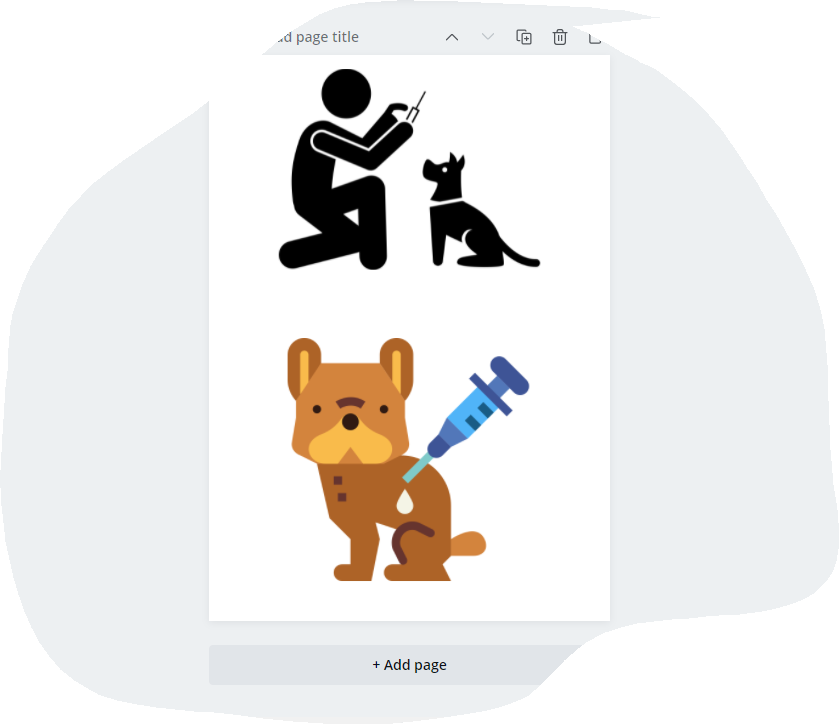 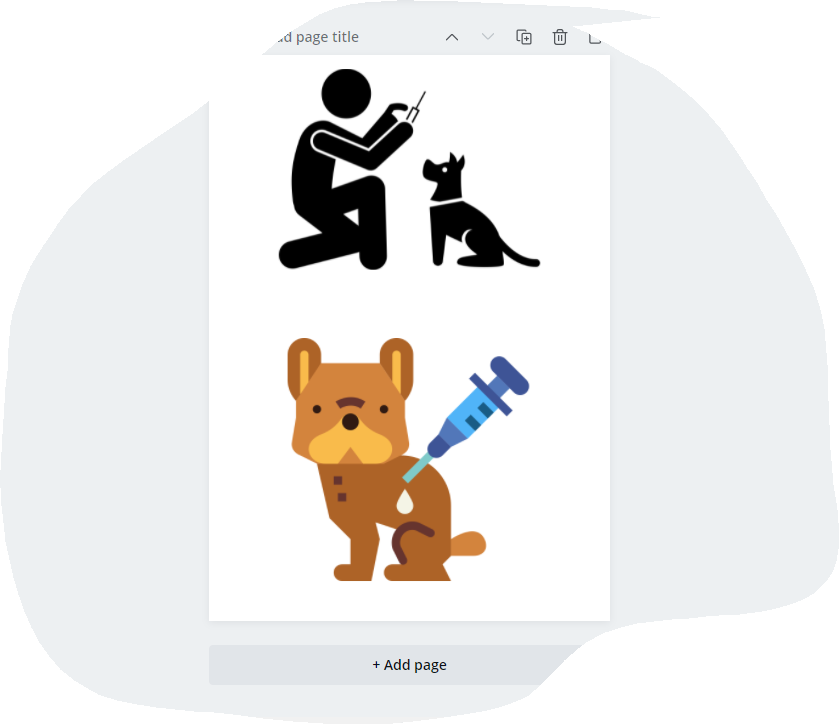 It is important to get

 vaccinated at the right age.
When should your dog get vaccinated against parvo?
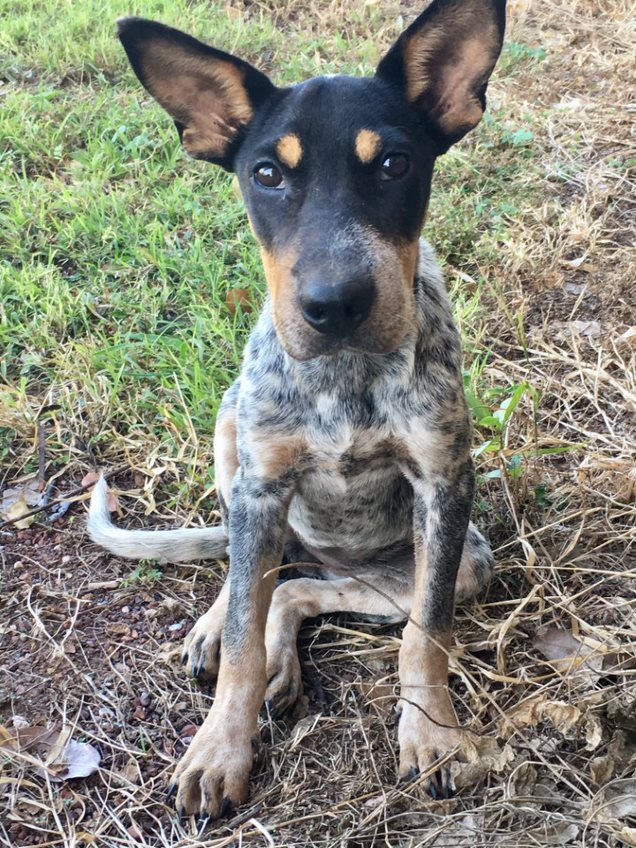 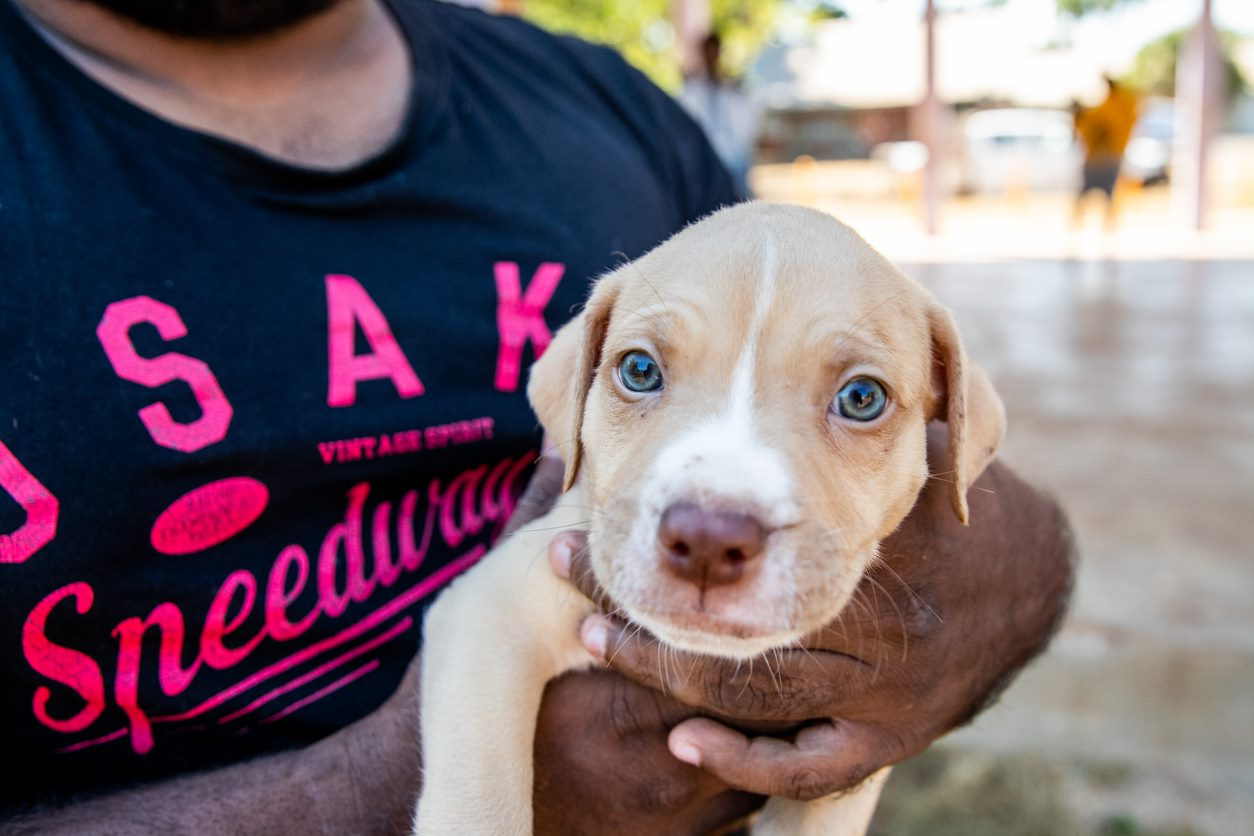 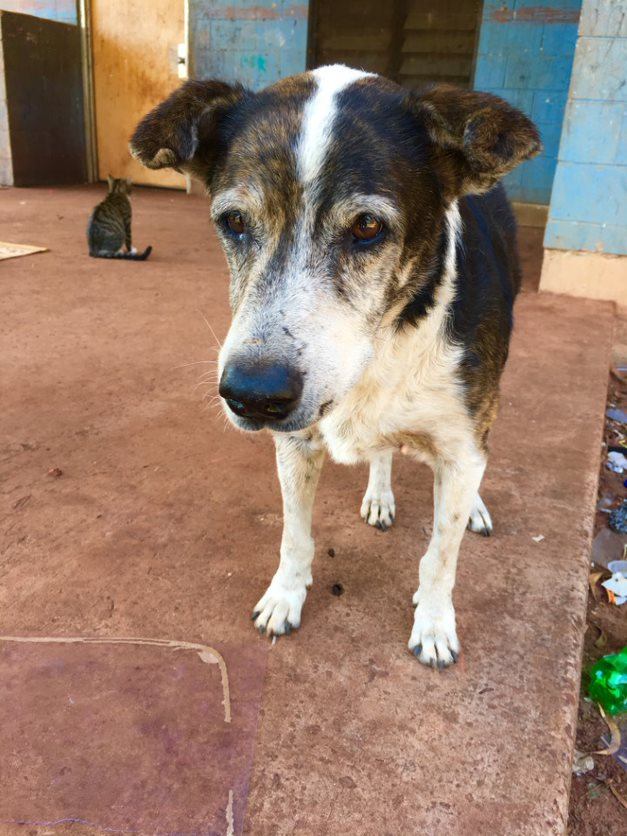 A
B
C
Game
When should your dog get vaccinated against parvo?
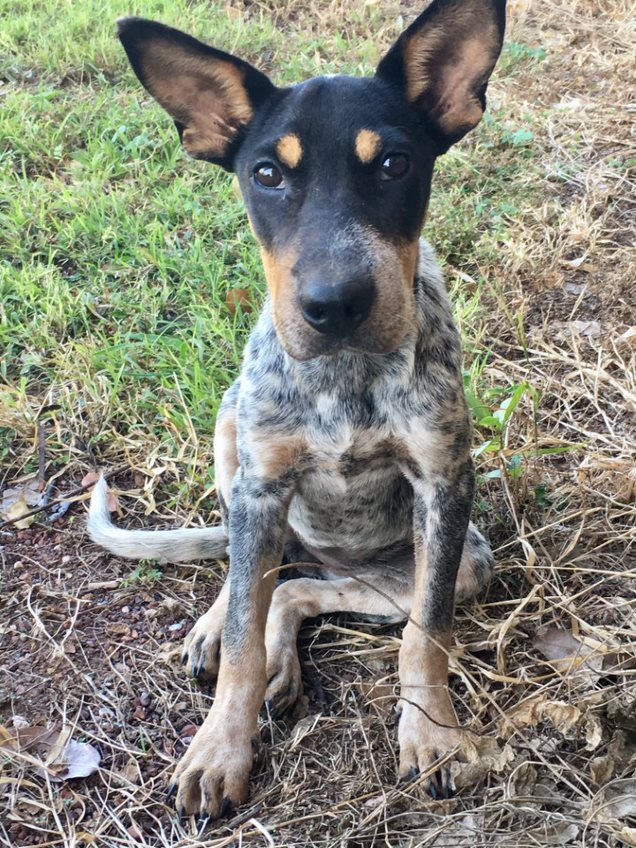 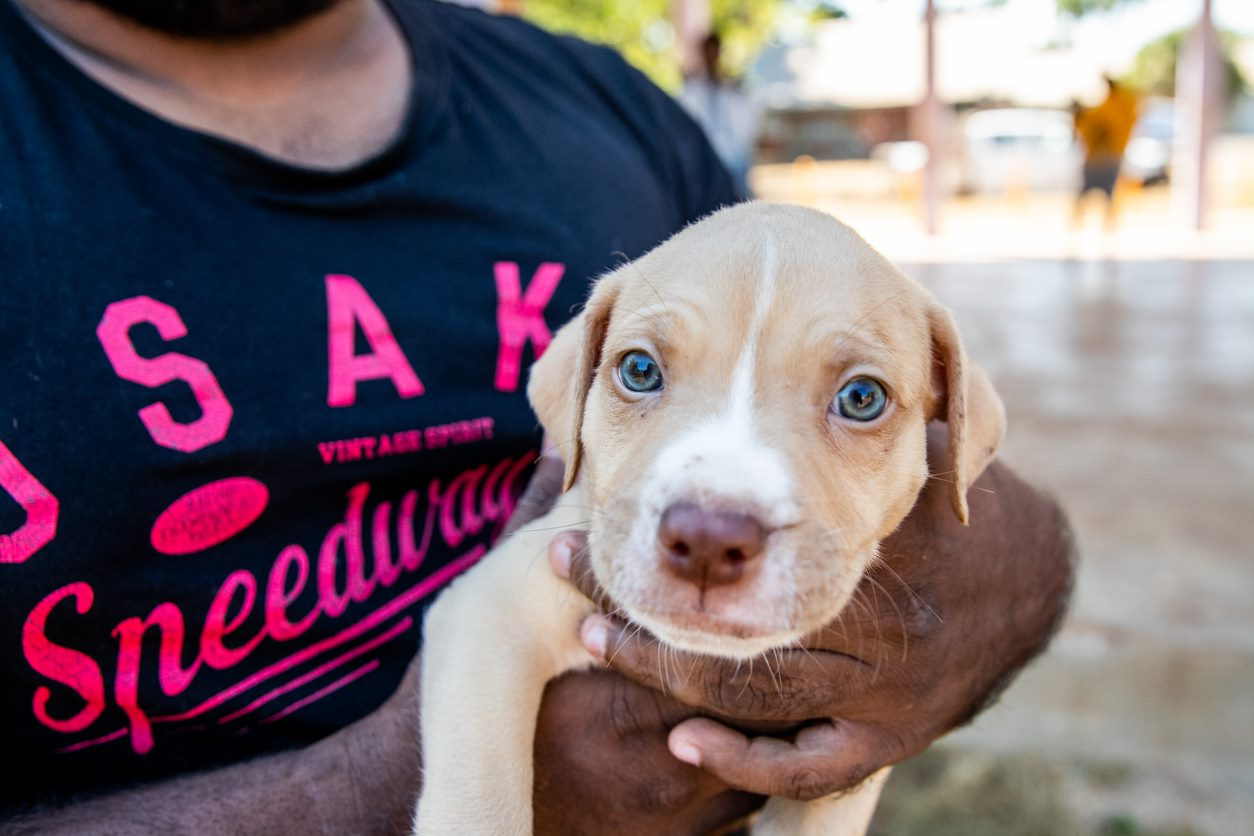 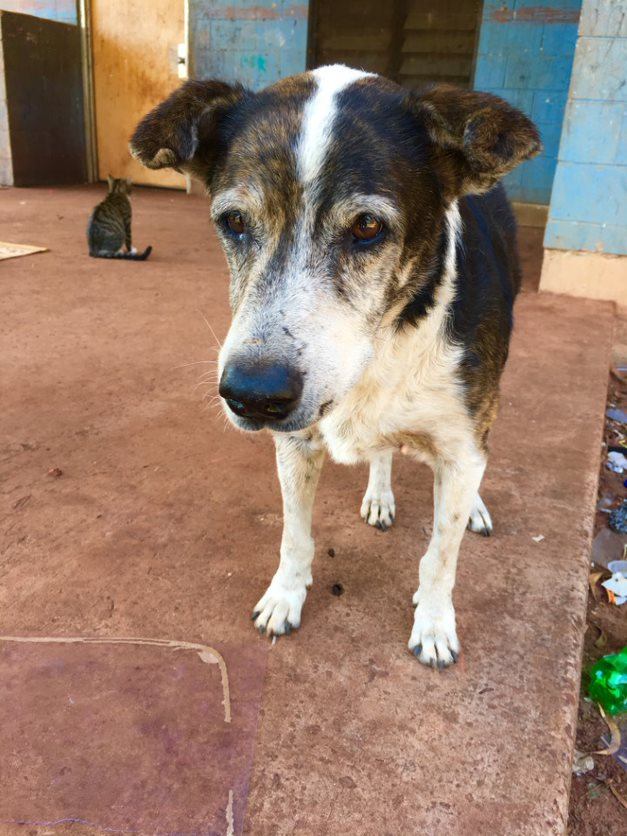 A
B
C
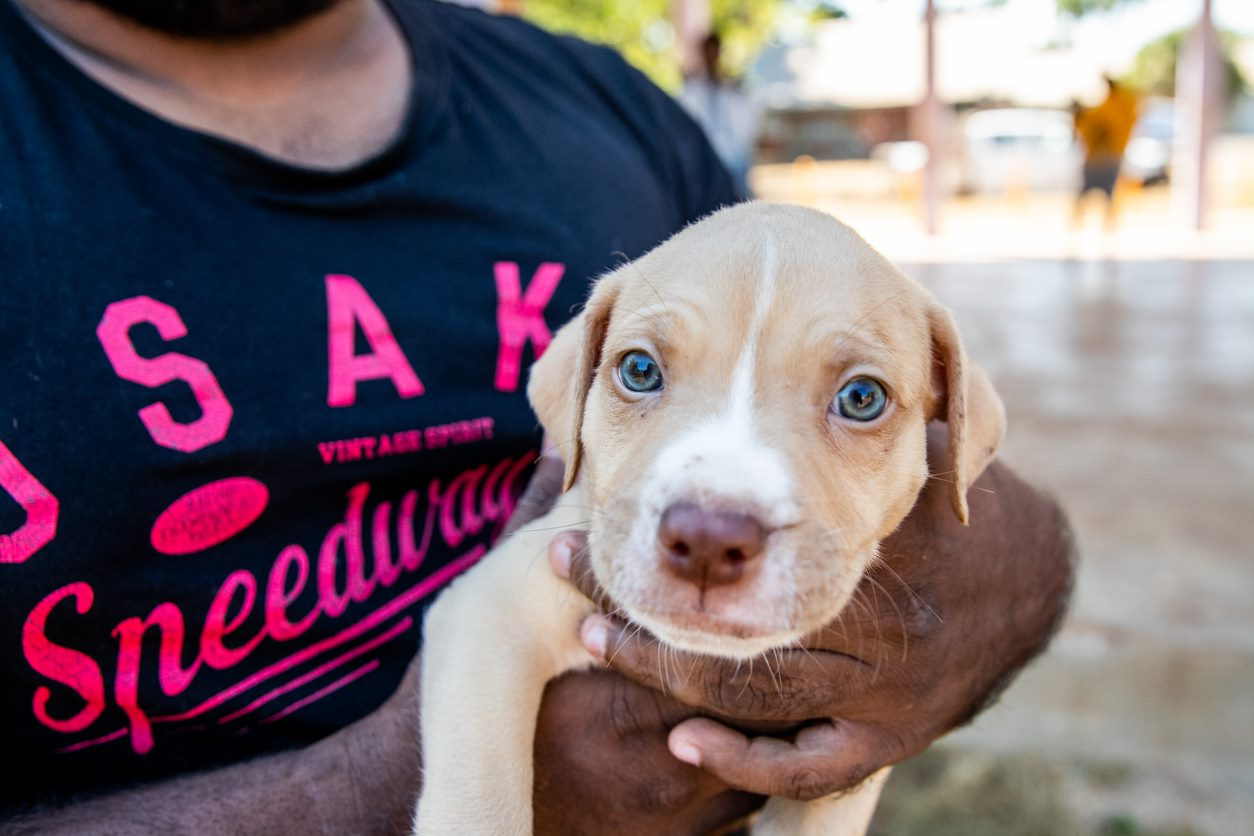 A
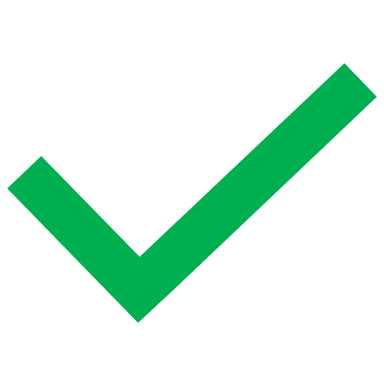 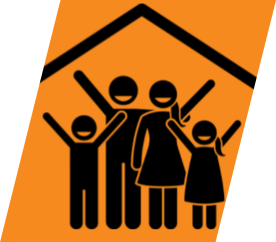 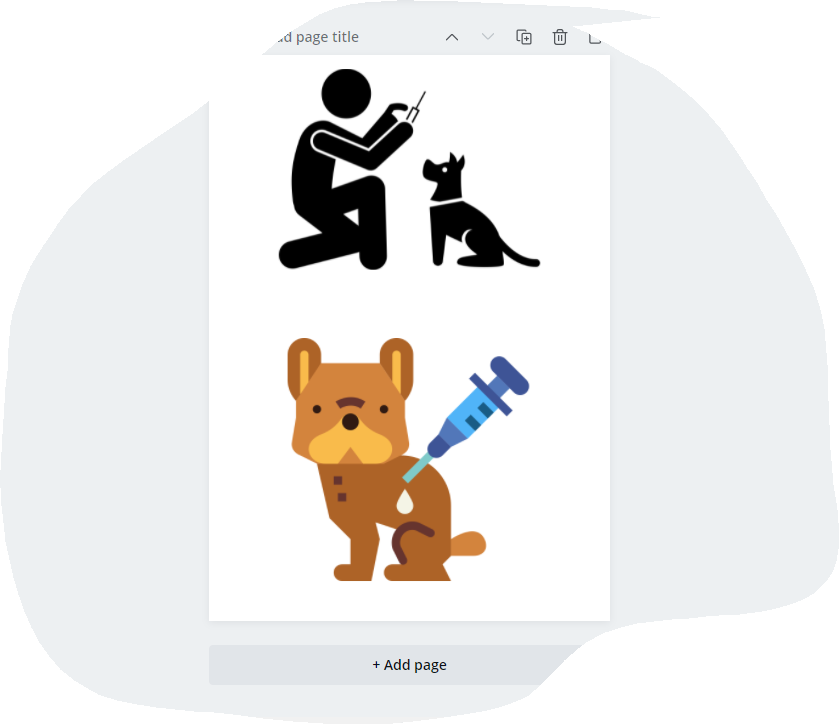 =
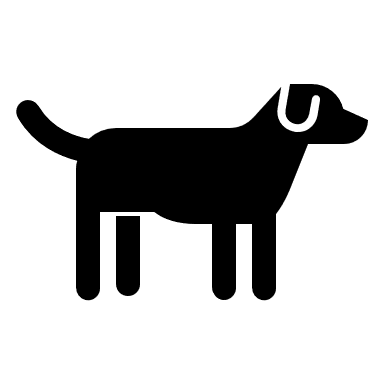